“Each One Is Tempted When…”
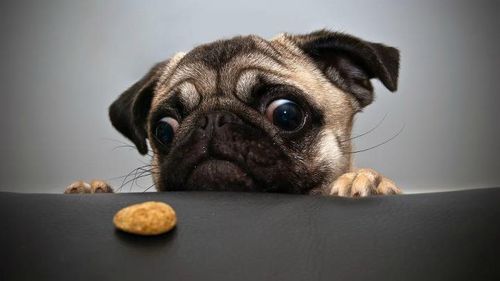 “Each One Is Tempted When…”
James 1:12-18
James 1:12-16
James 1:12-16
12 Blessed is the man who endures temptation; for when he has been approved, he will receive the crown of life which the Lord has promised to those who love Him. 13 Let no one say when he is tempted, “I am tempted by God”; for God cannot be tempted by evil, nor does He Himself tempt anyone. 14 But each one is tempted when he is drawn away by his own desires and enticed. 15 Then, when desire has conceived, it gives birth to sin; and sin, when it is full-grown, brings forth death. 16 Do not be deceived, my beloved brethren.
Calvinistic View of Sin & Temptation
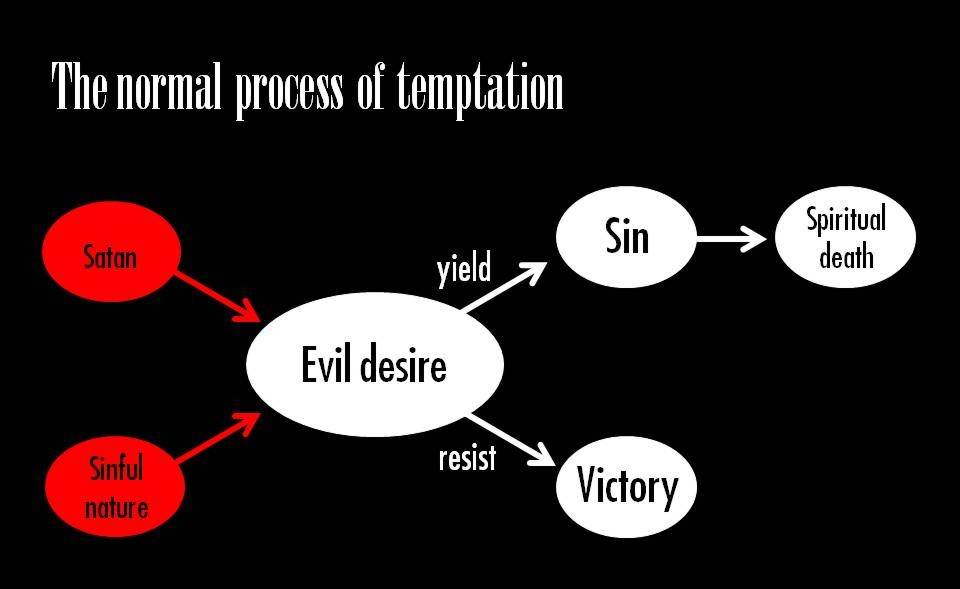 Some Facts About Temptation
Understanding the Origin of Temptation
Devil is the ultimate tempter (Matt. 4:3)
1 Thess. 3:5
Satan works through deception
2 Cor. 11:3; 4:3-4
Admitting My Part in Temptation
Drawn away of our own lusts (Jas. 1:14)
Mark 7:21-23
Evil conduct is the acting out of our own lust
Eph. 2:1-3
1 Cor. 10:6
Truth on Sin & Temptation
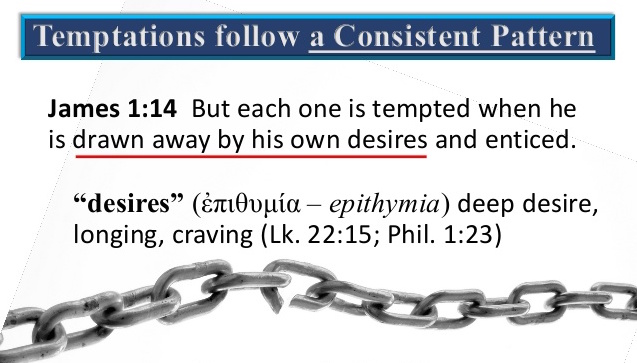 Learning from Temptation
Learn to See Deception in Temptation
Satan makes evil look beneficial (2 Cor. 11:14-15)
God’s way is best (Deut. 6:24; Prov. 4:20-22)
Seek Help to Overcome Temptation
Study the word of God (2 Tim. 2:15; Jn. 5:39)
Must turn to God & seek righteousness (1 Pet. 3:)
Develop right associations (Prov. 13:20)
Find joy in salvation (Psa. 16:8-11; Phil. 4:4)
Grow in prayer (Phil. 4:6-7)
Remember God’s Purpose in Temptation
Jas. 1:12  God does not start it, but seeks good from it